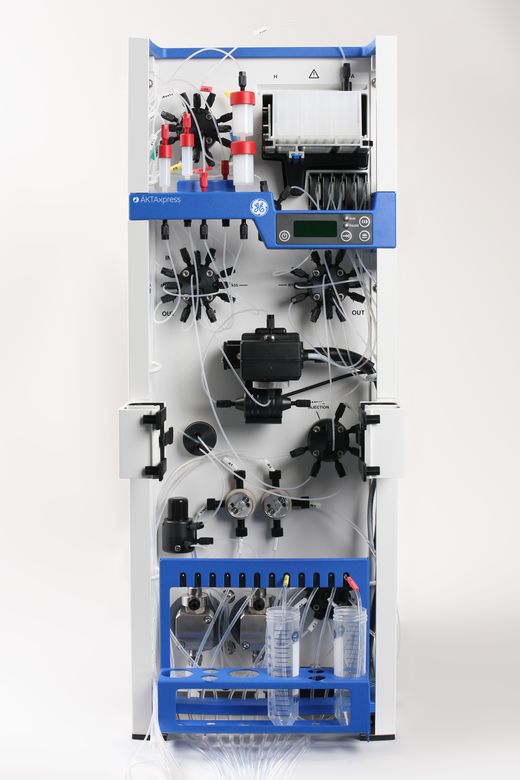 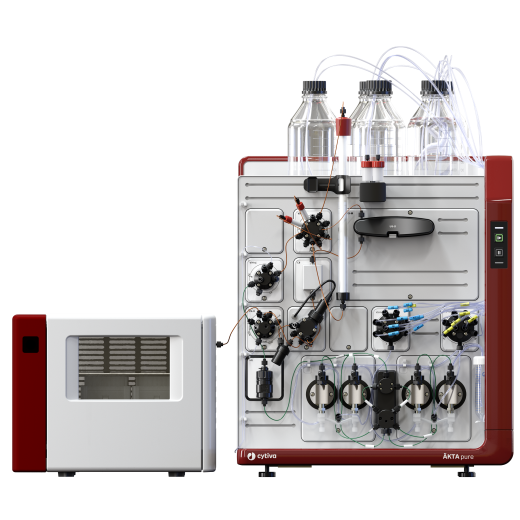 Aktas
Pure
FPLC
Purifier
Basic
Xpress – dual system for multi-step purification
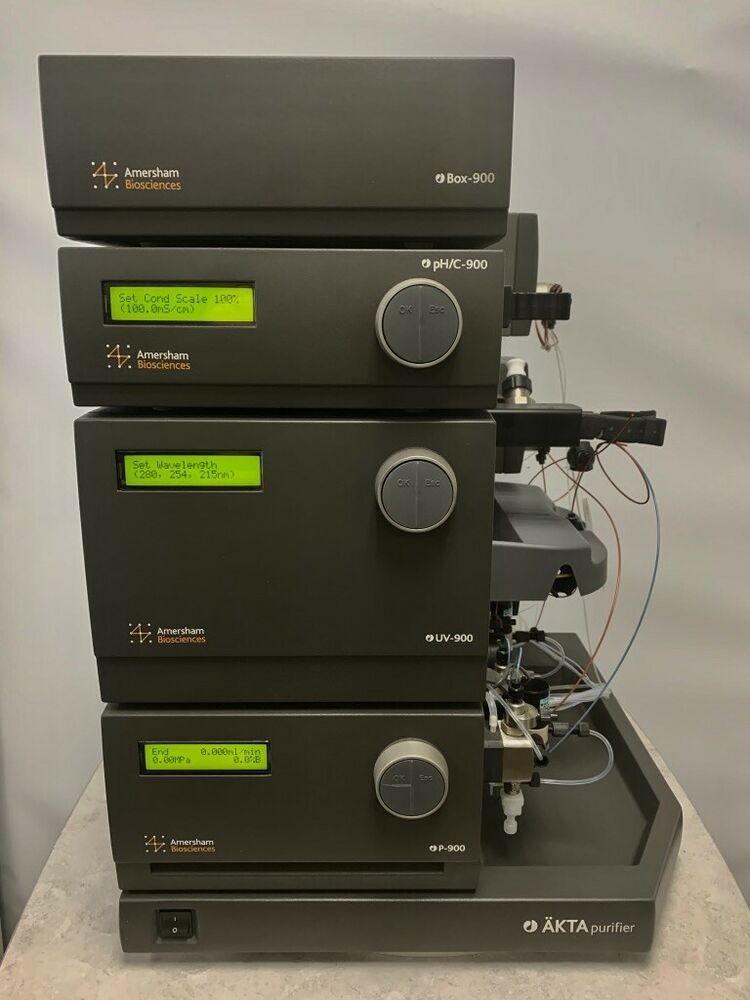 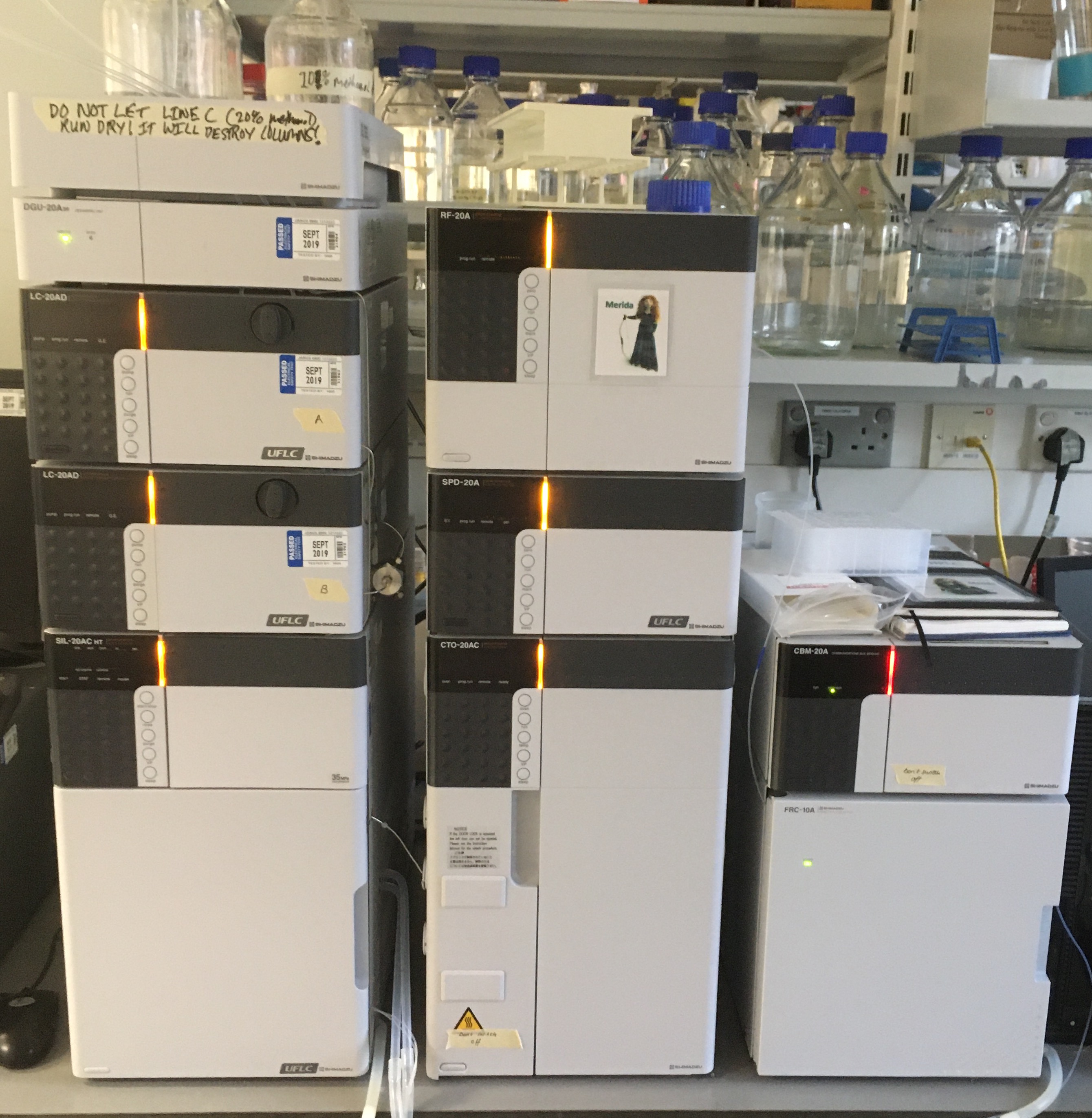 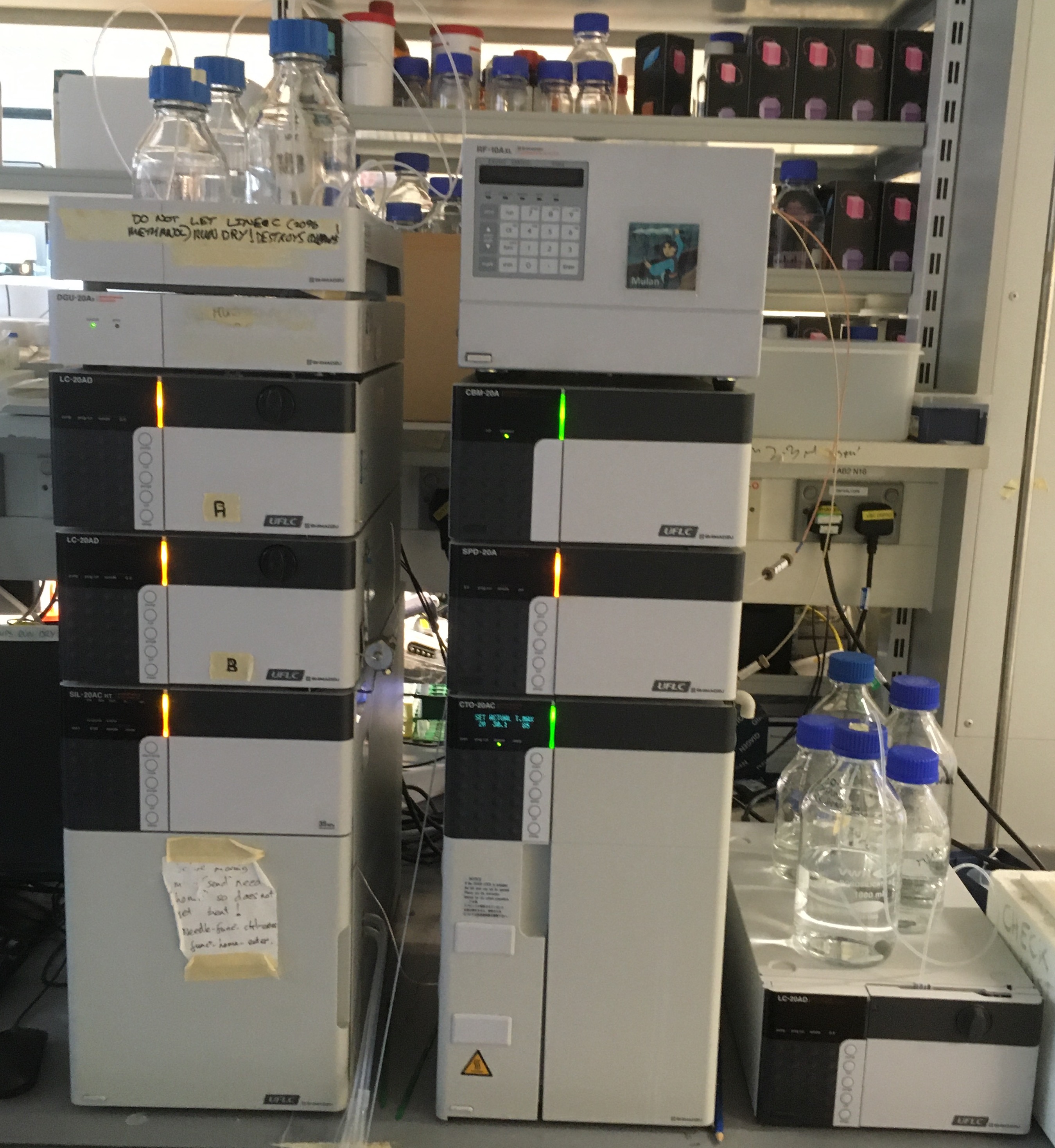 Shimadzu HPLC
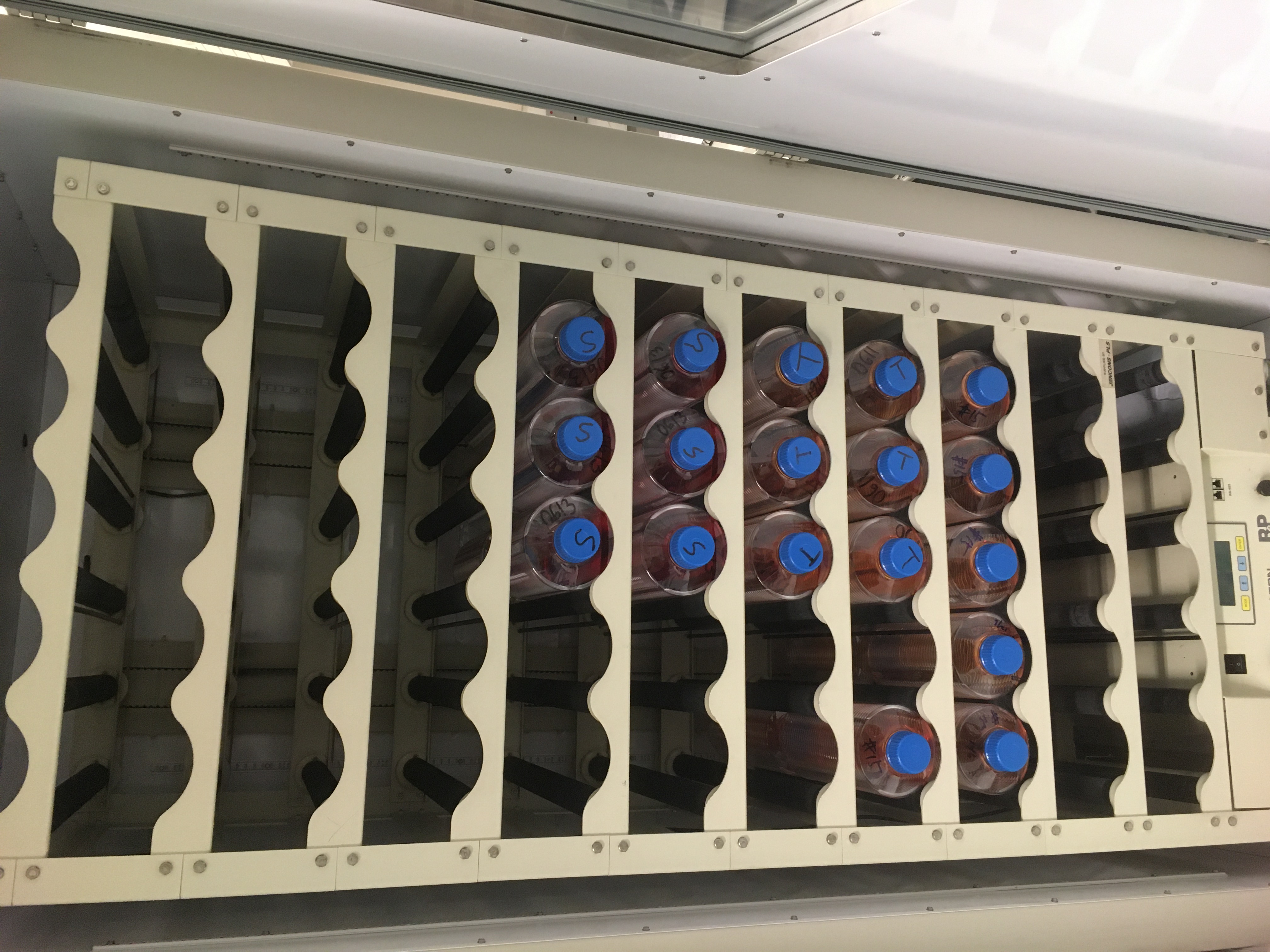 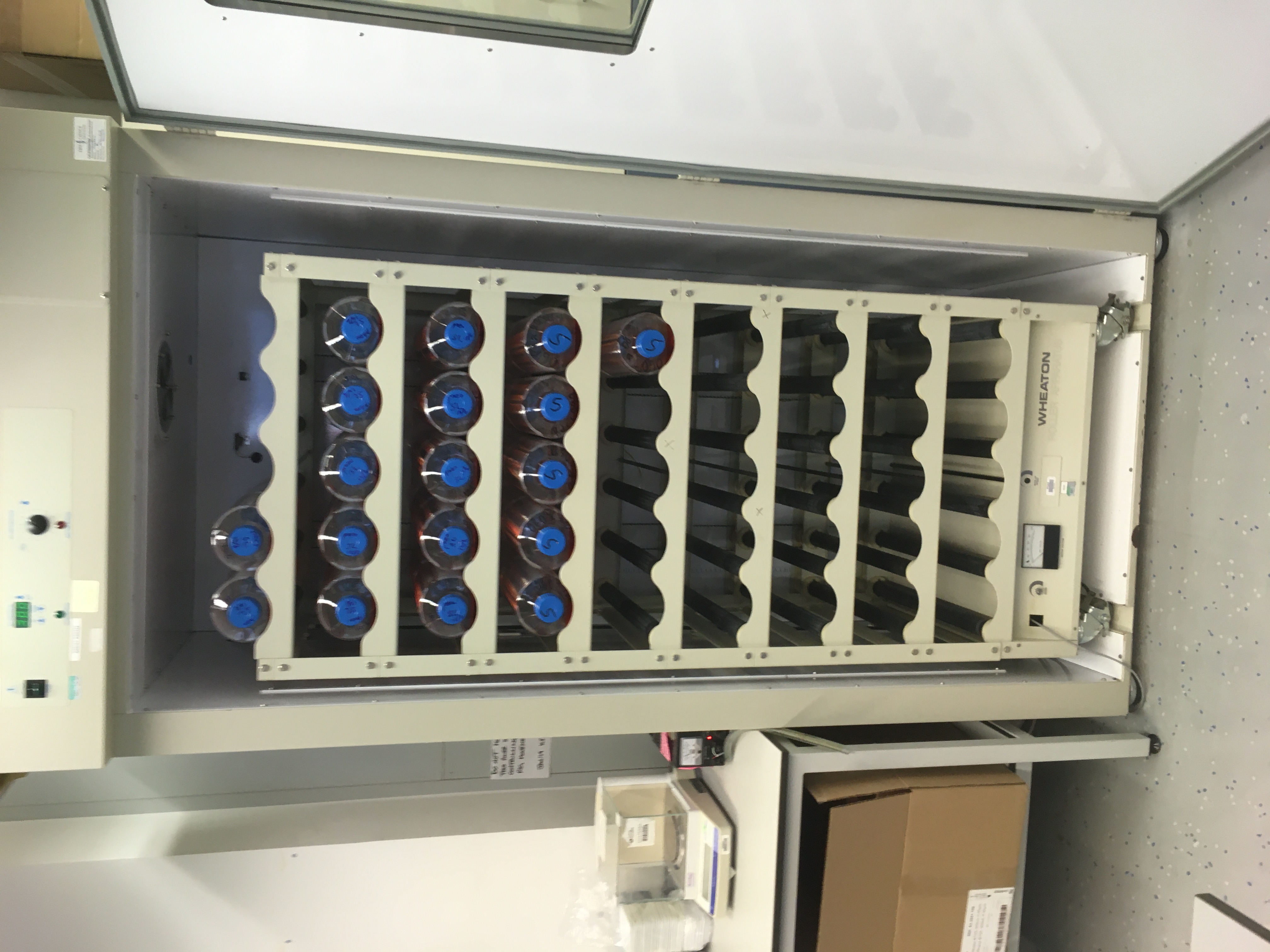 Roller Bottle Rigs
Roller bottles arriving inthe wetlab
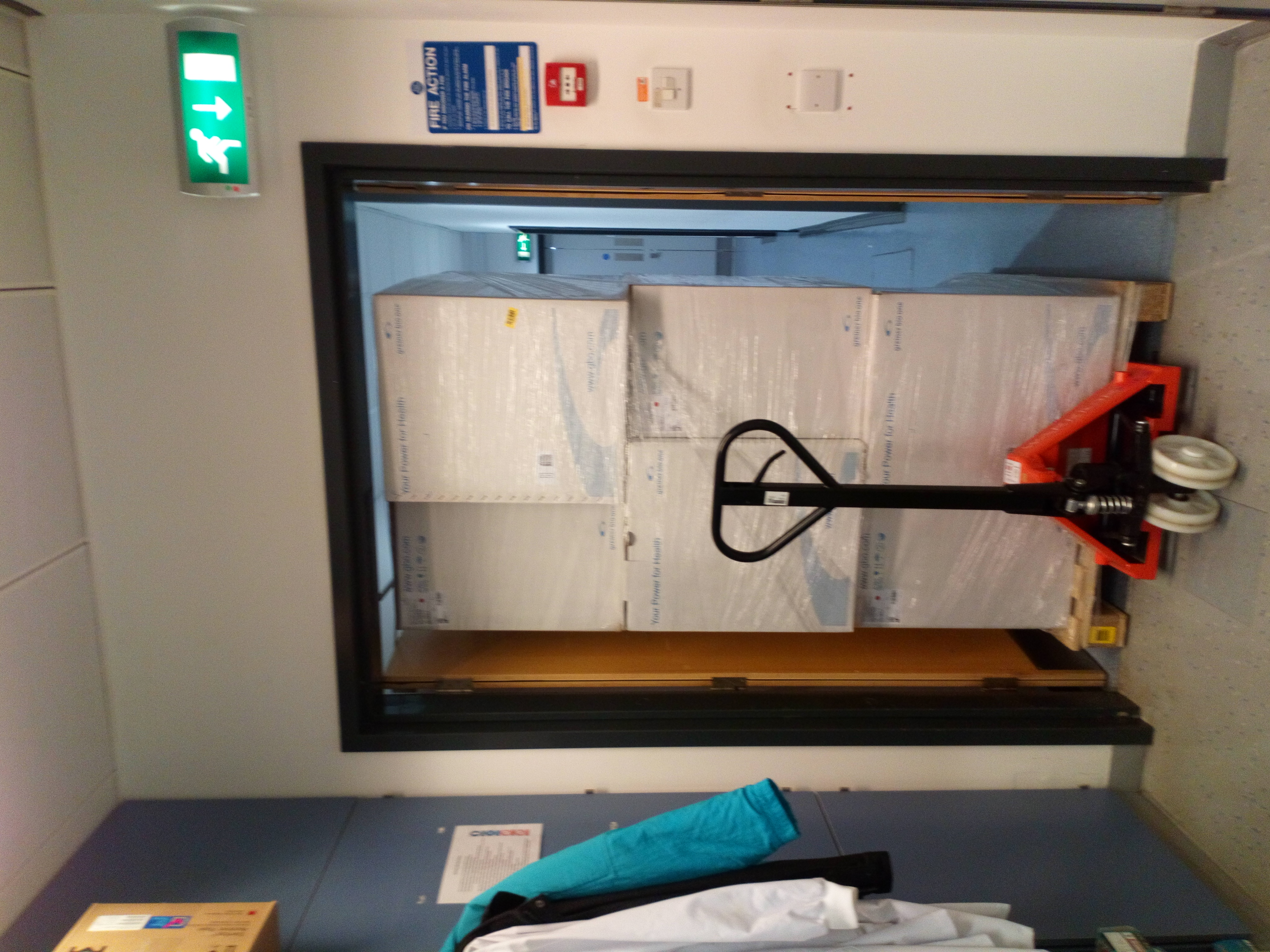 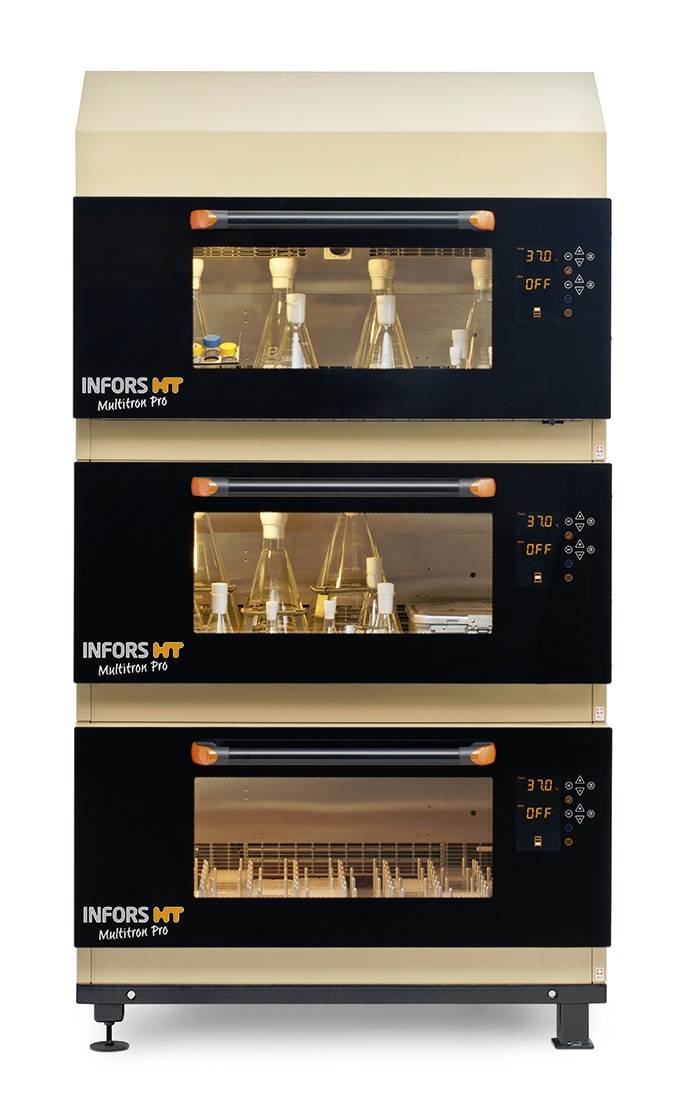 CO2 gassed incubators for Mammaliancells growing in  suspension
[Speaker Notes: We currently have three Infors incubators, but will be taking delivery of two more on 21st December 2020]
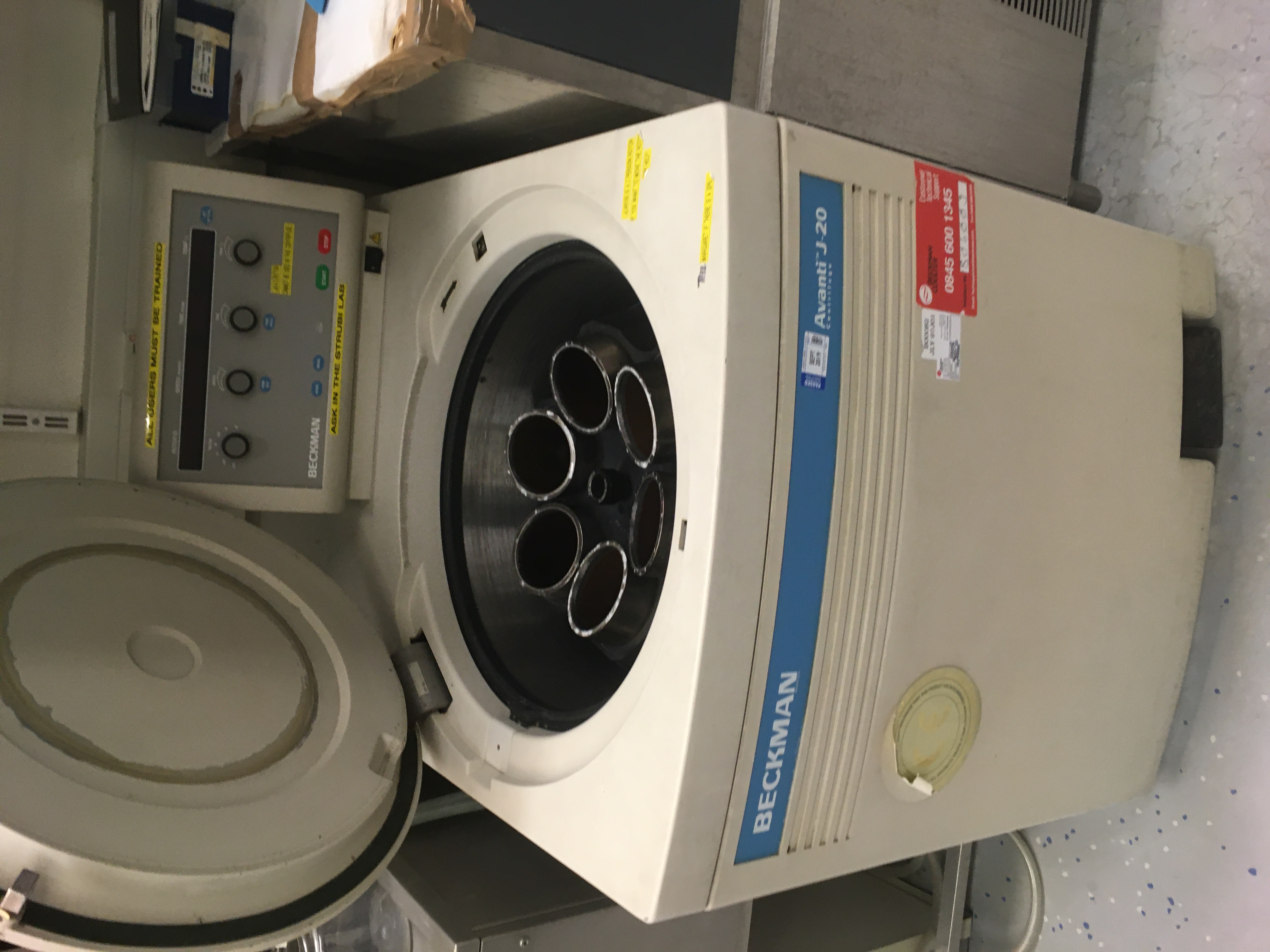 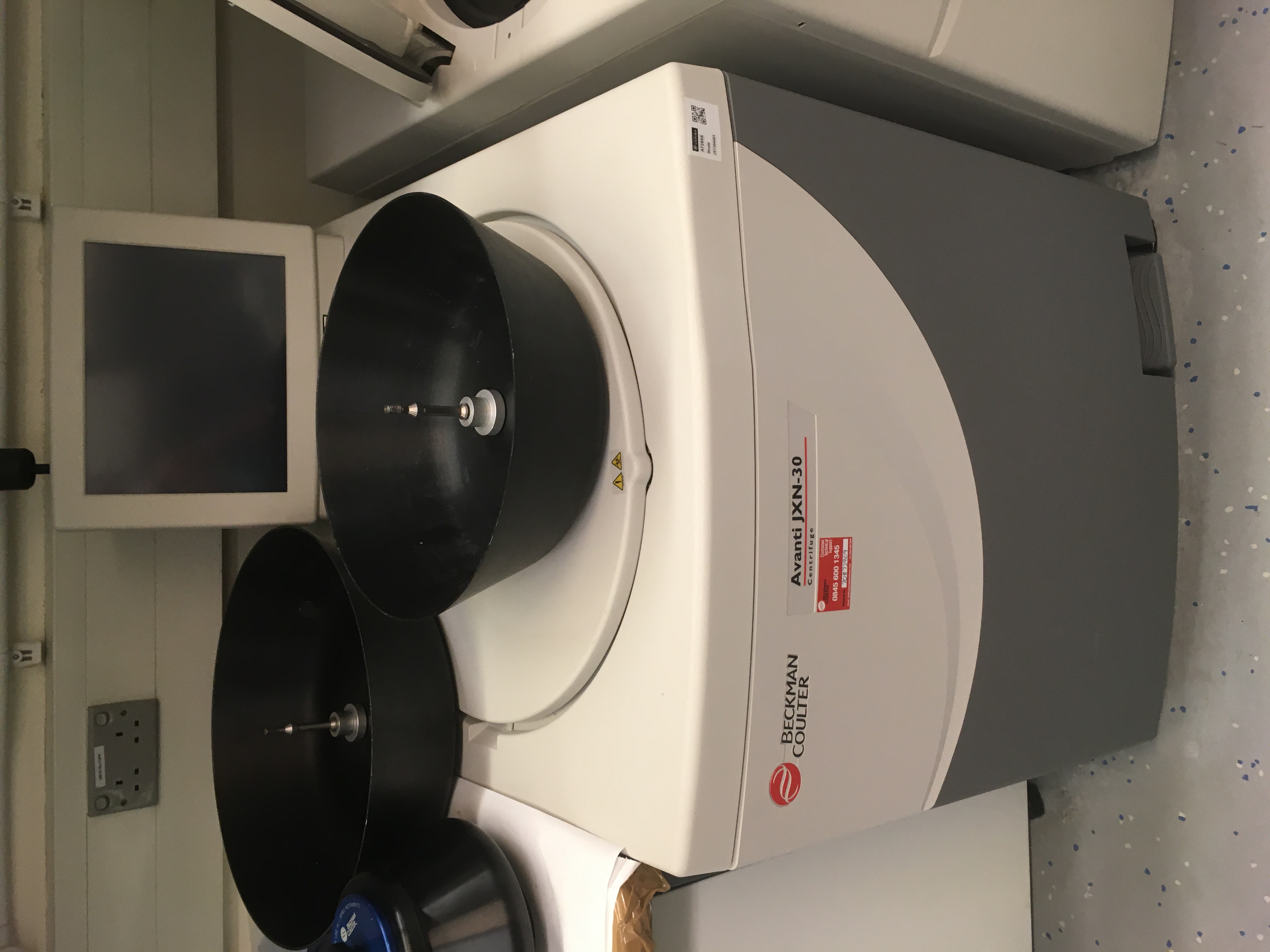 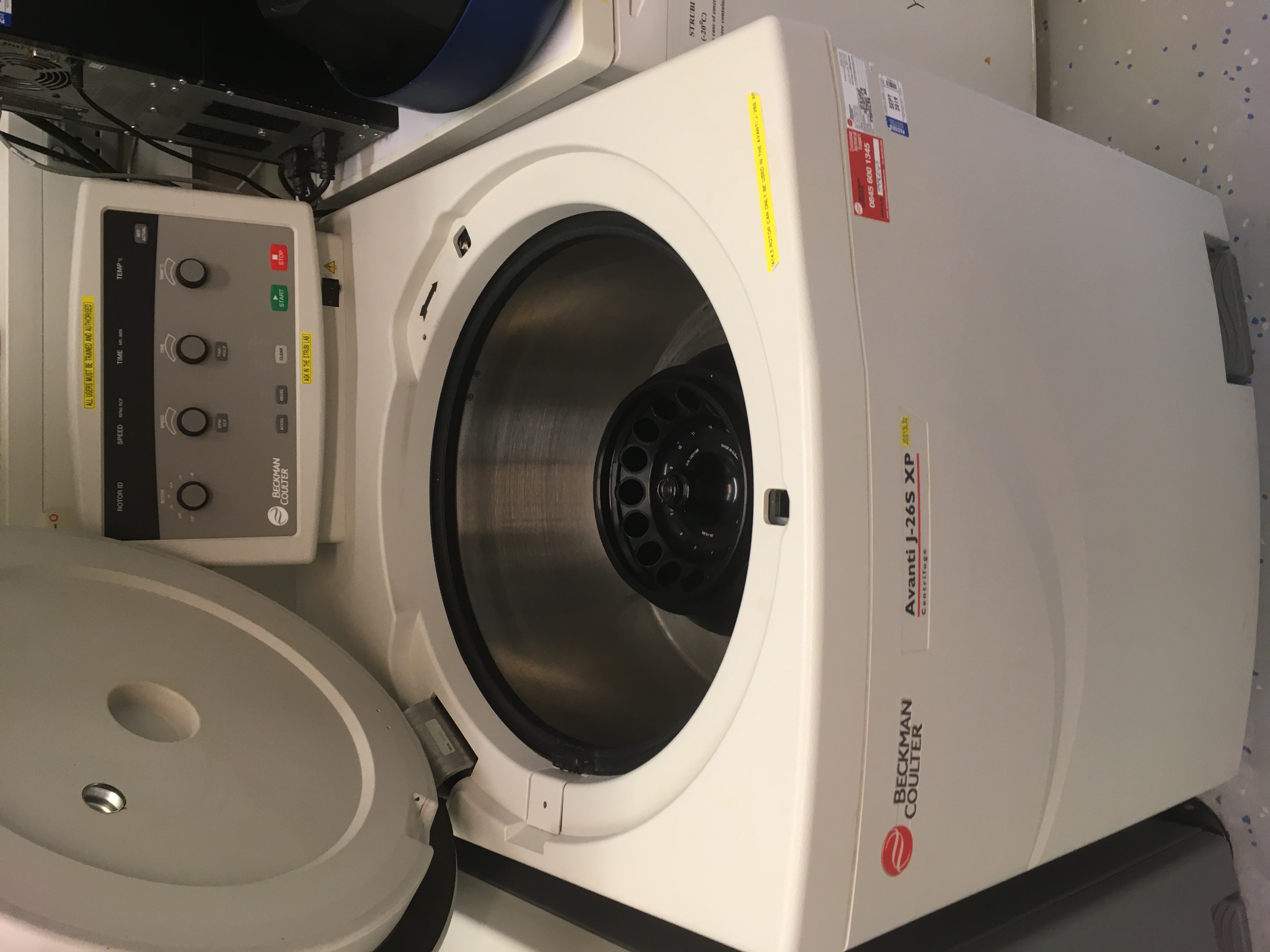 Floor-Standing Centrifuges
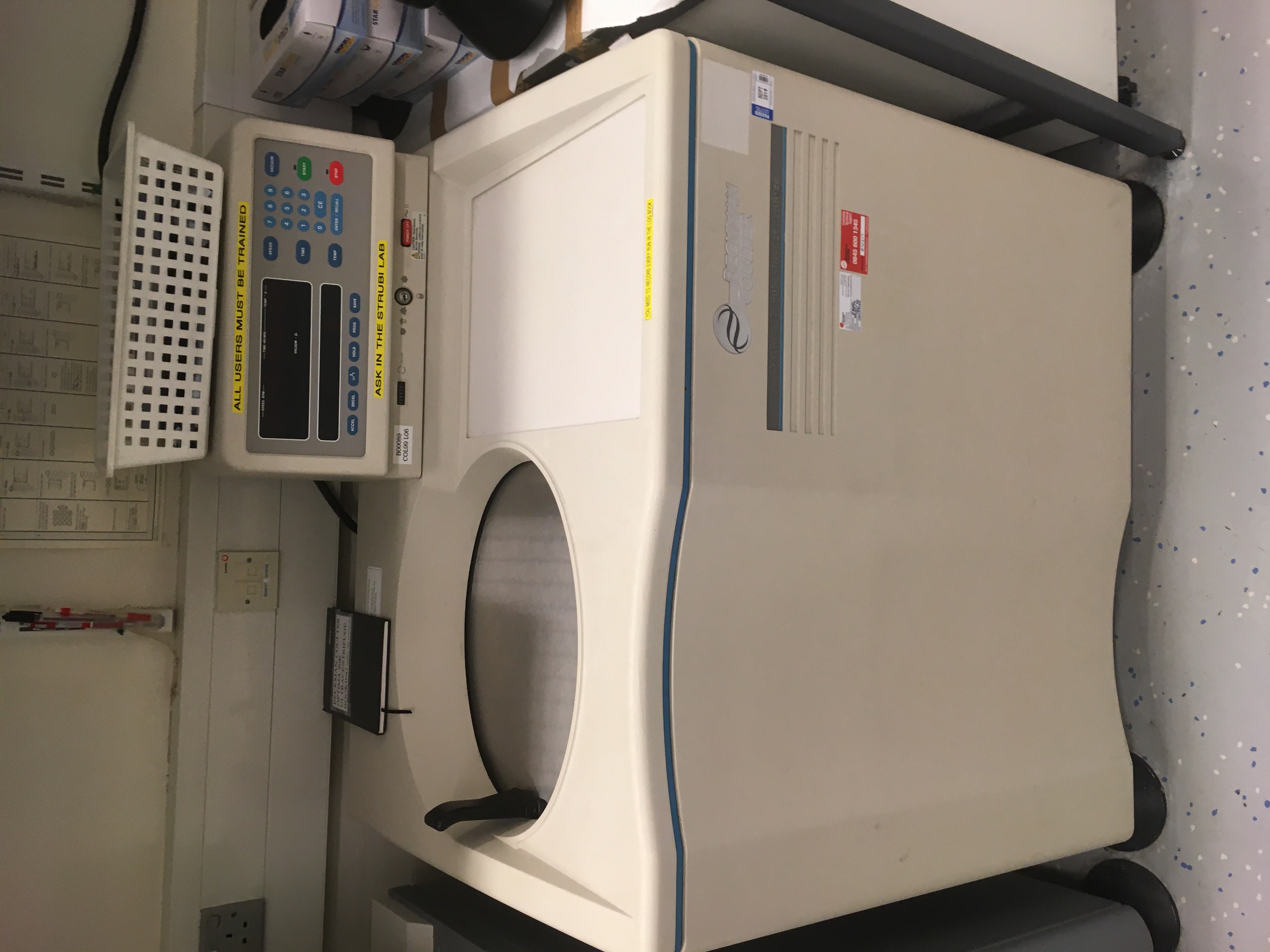 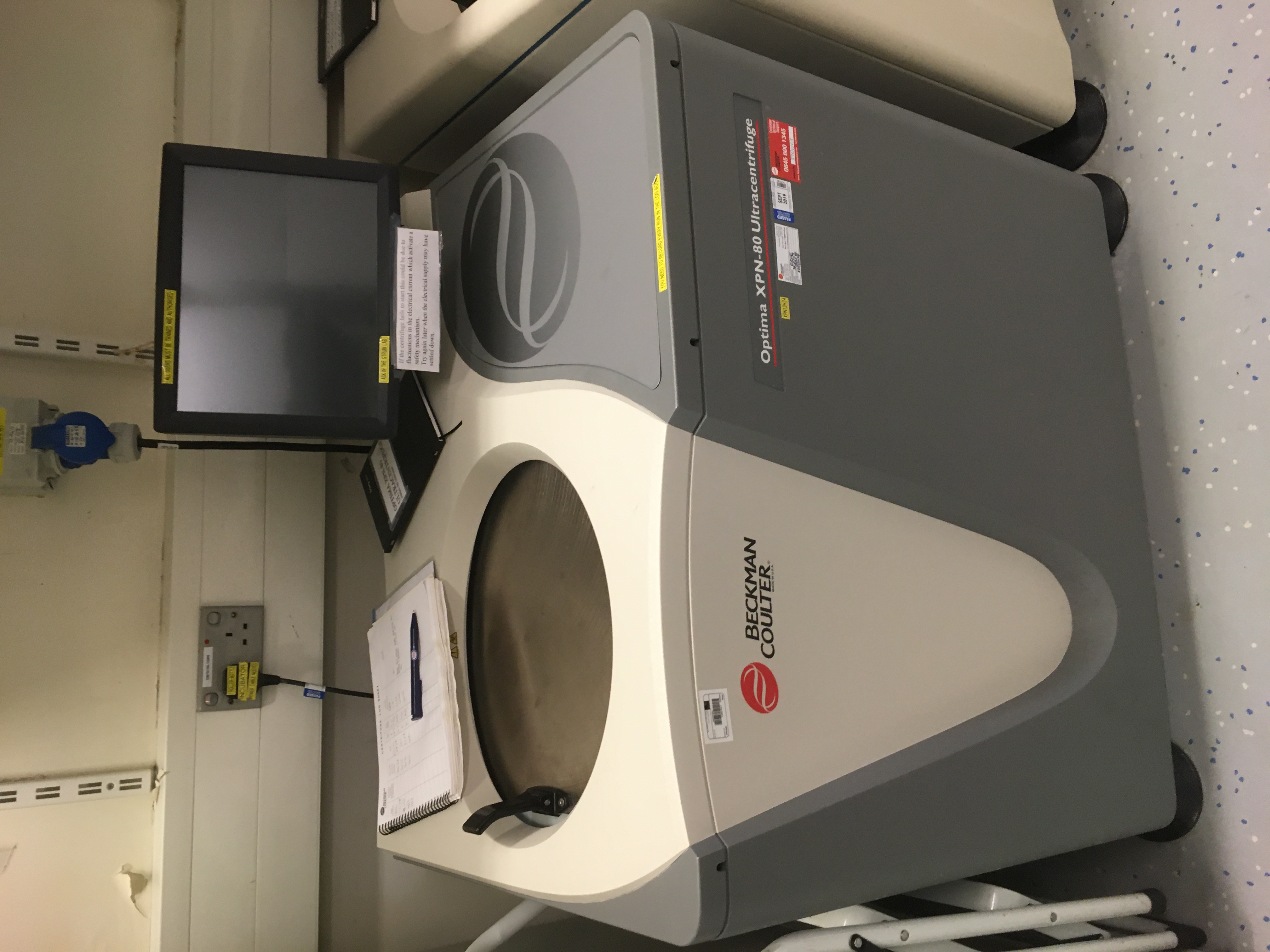 Ultracentrifuges
Cost of Beckman RotorsCost of Beckman RotorsJLA 8.1000	-	£13960.00JLA9.1000	-	£11560.00JA30.50		-	£9062.00JA14.50		-	£5593.00JA25.50		-	£3628.00C0650		-	£1044.00
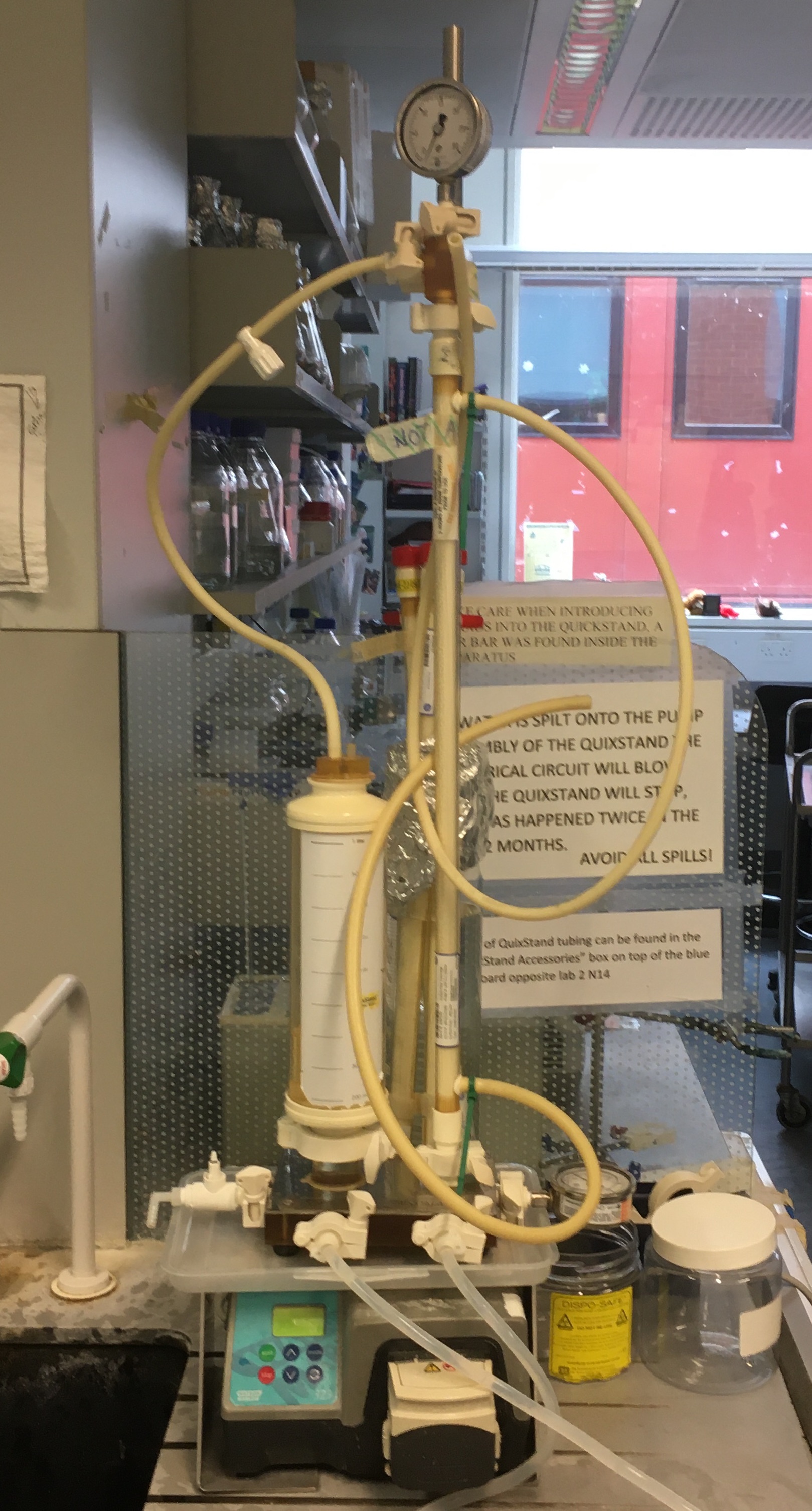 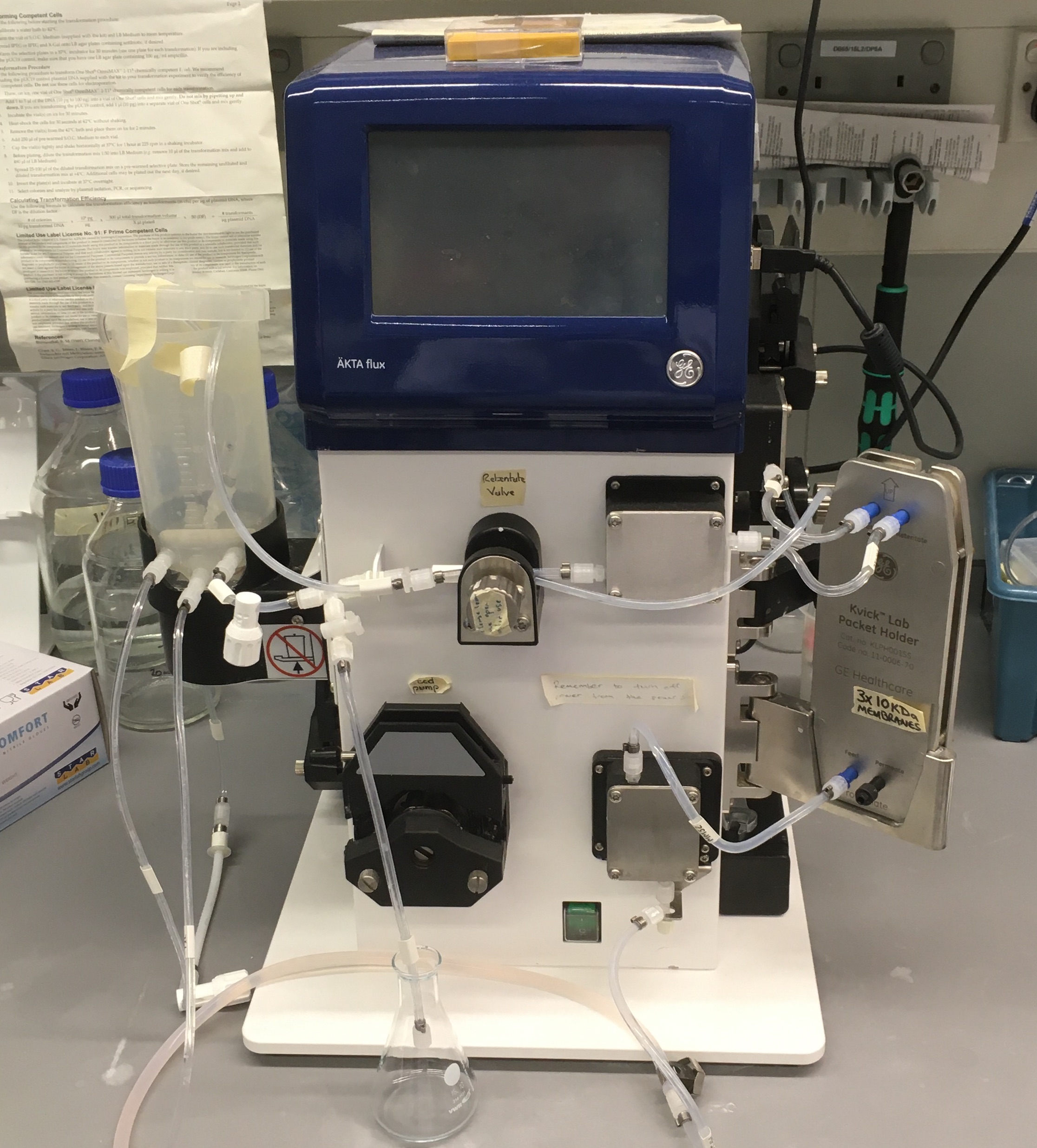 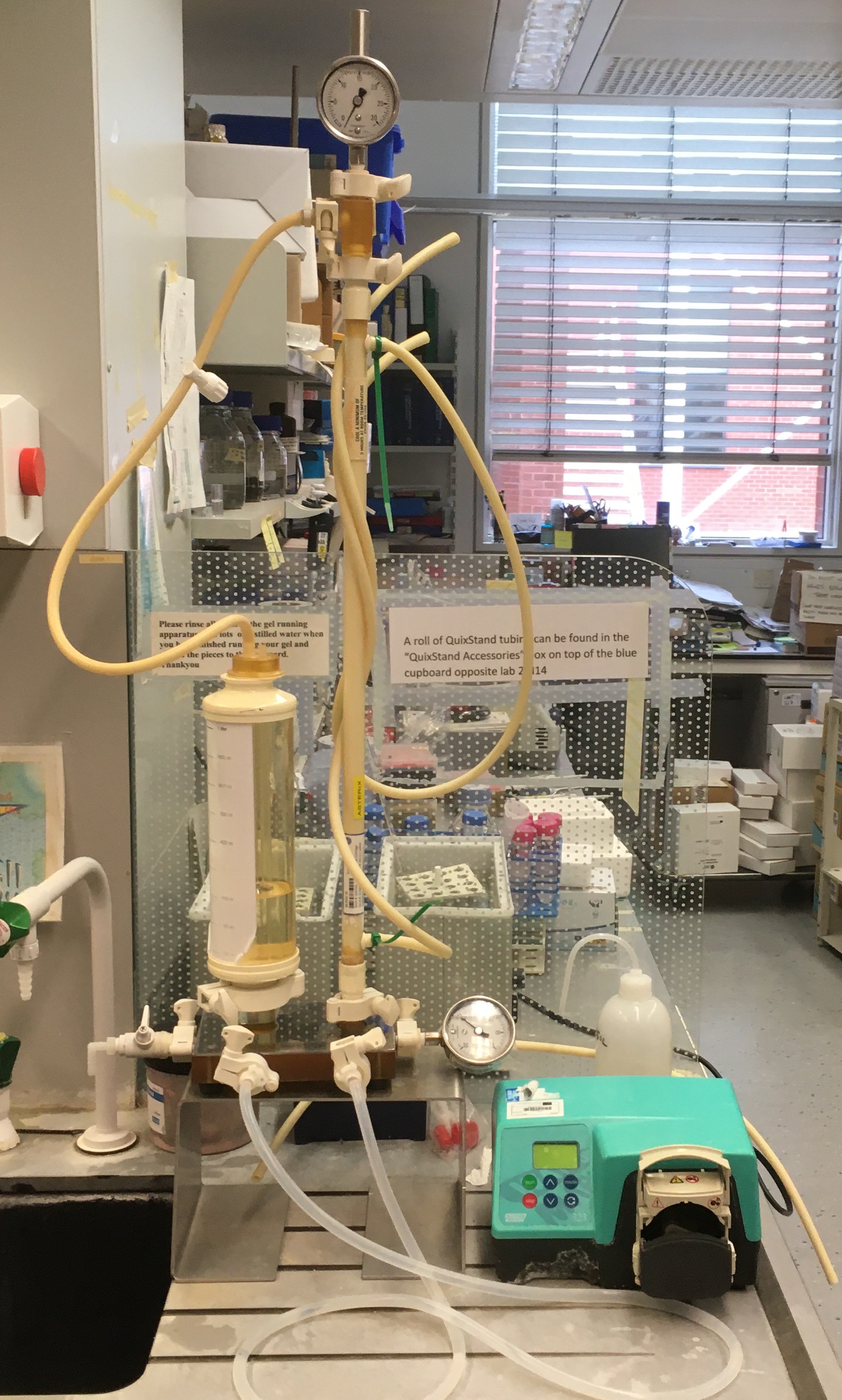 Buffer ExchangeQuixStand and Akta Flux
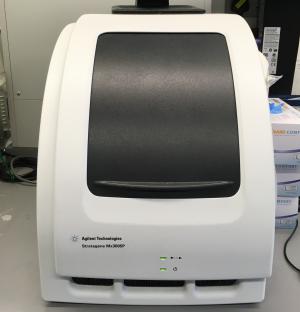 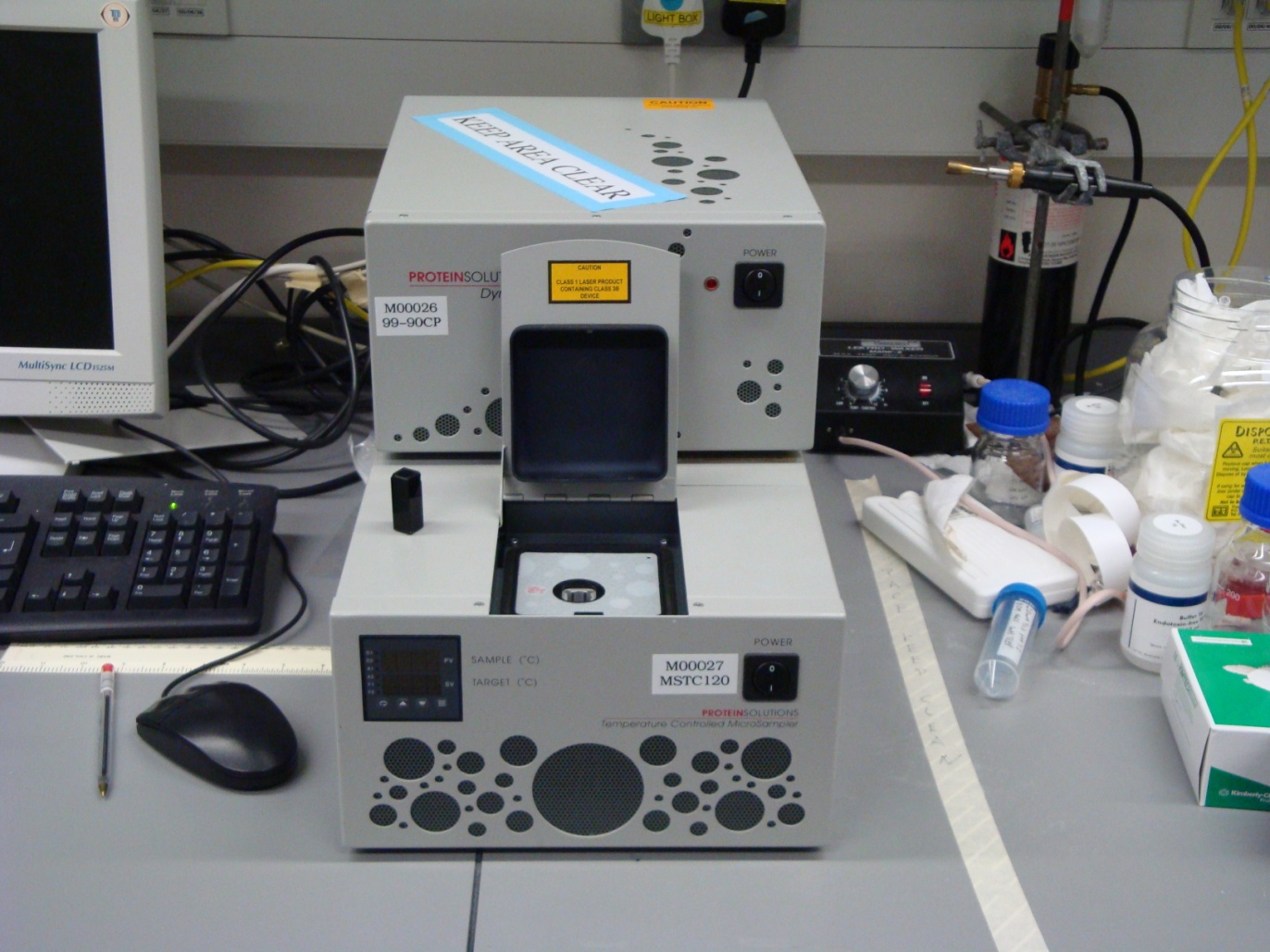 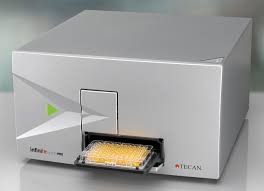 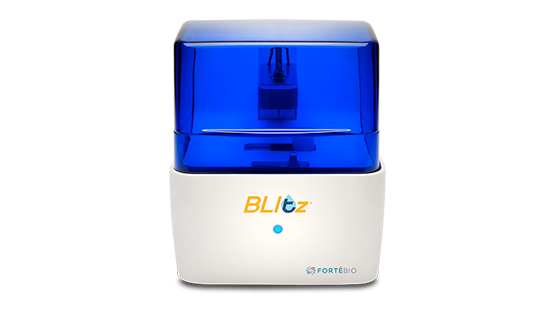 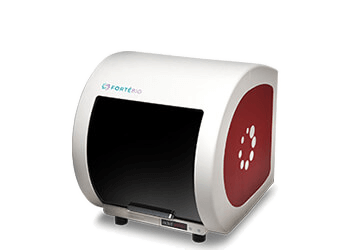 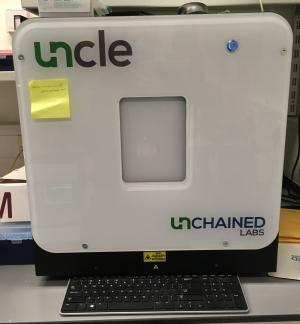 Biophysics
Sartorius Octet RED96e System
Bio-Layer Interferometry (BLI)
8 channels, 96-well plate, 64 kinetic experiments in 90 minutes, high throughput

> Measure the binding affinity (KD) of proteins
> Competition assay of proteins
(For example: antibodies of an antigen)
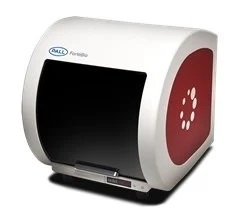 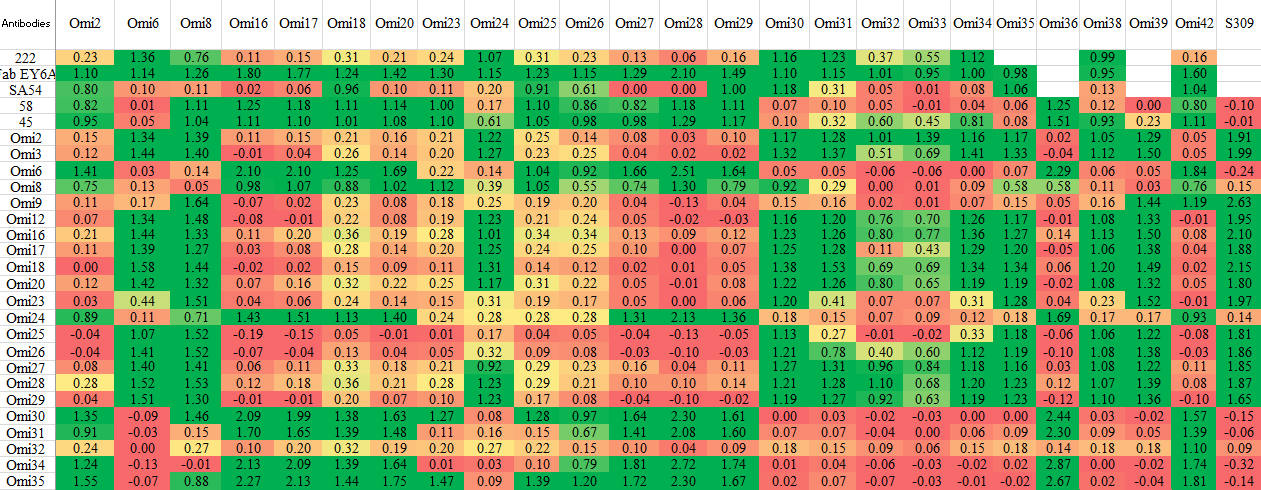 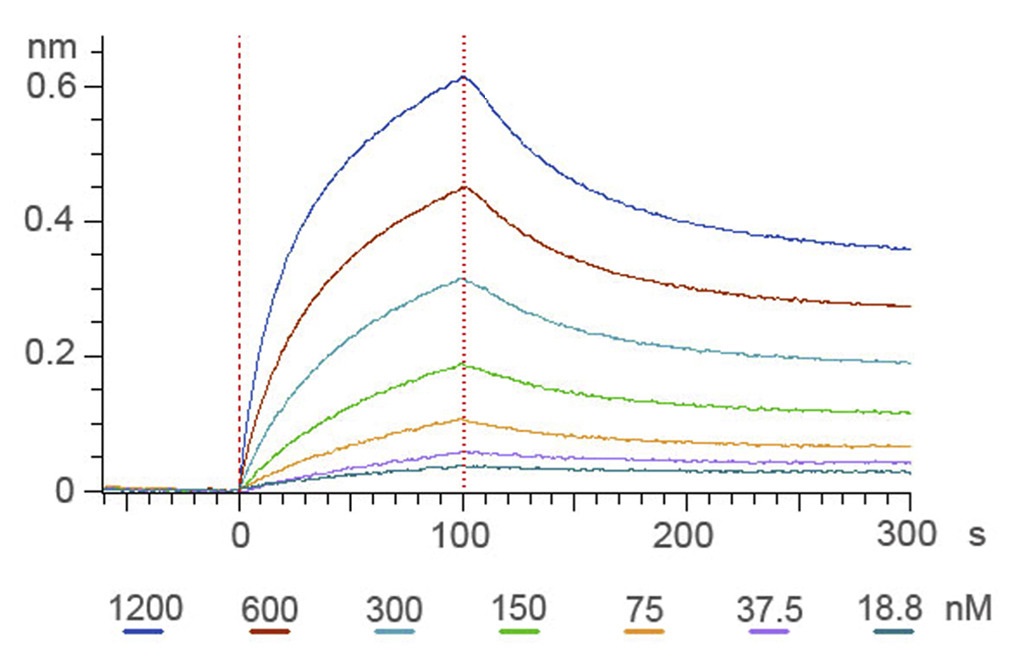 Octet RED96e
Measure binding KD of RBD with ACE2
Competition assay of SARS-CoV-2 RBD antibodies
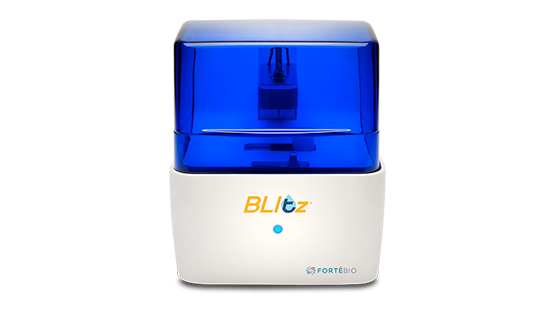 Bio-Layer Interferometry(BLI)
Label- free biomolecular interactions

BLItz: 4 µL sample, 1 read at a time
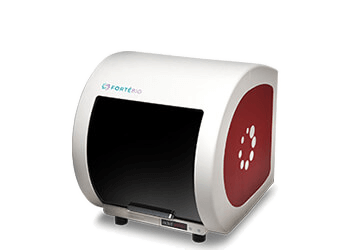 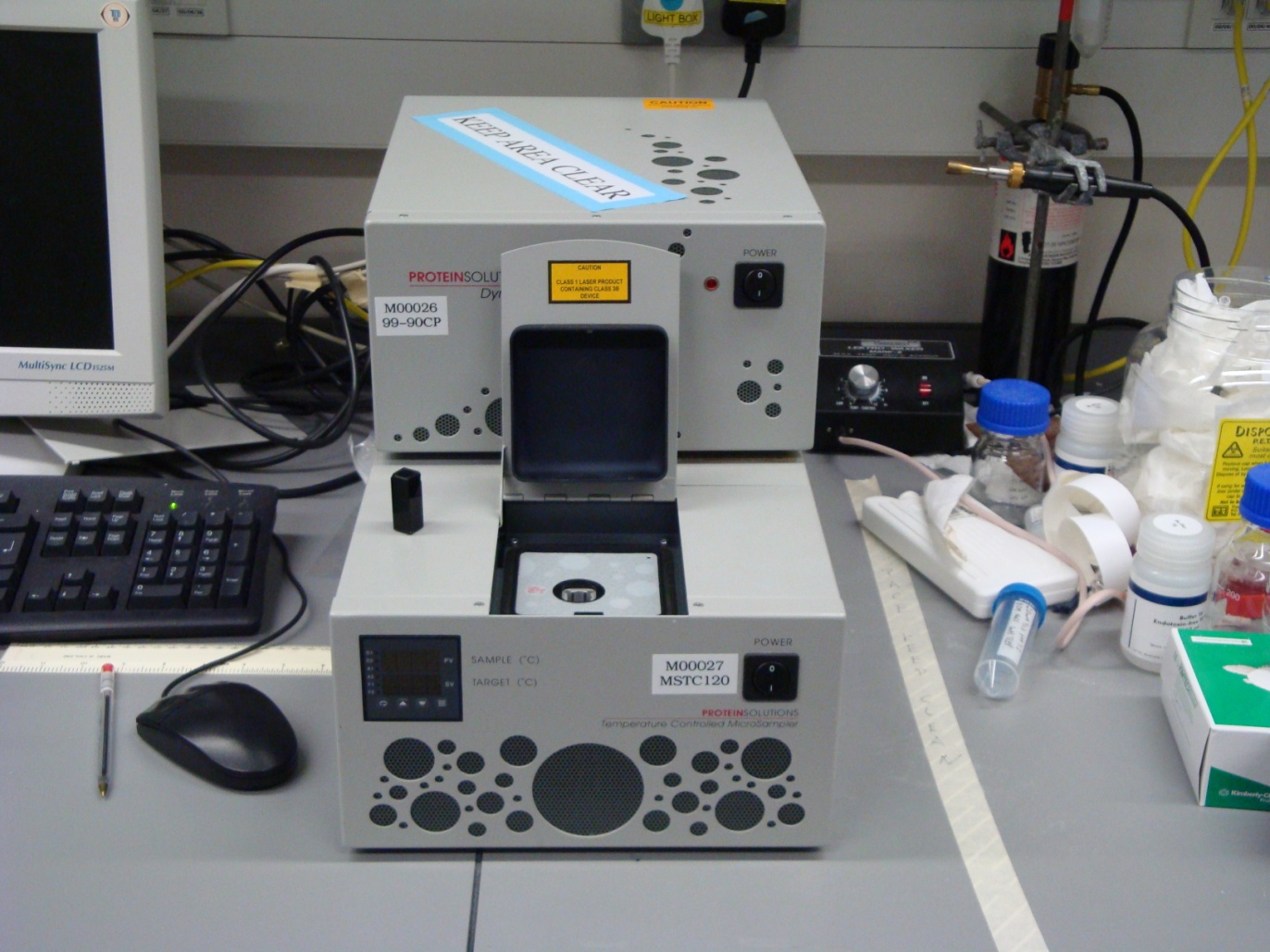 Thermofluor and DLS
Thermofluor – Protein stability and impact of ligand binding.
DLS – Determine size and distribution of your protein in solution - aggregation
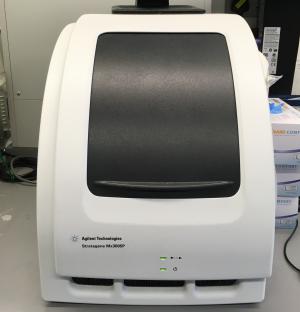 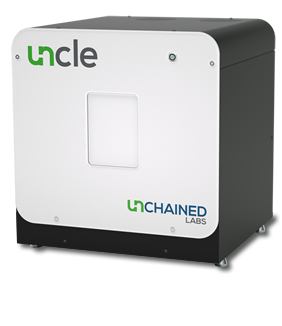 UNCLE
Uncle combines 3 different measurement modes:
Fluorescence 
SLS
DLS
 for  data in a few hours and using far less protein than all three individually.
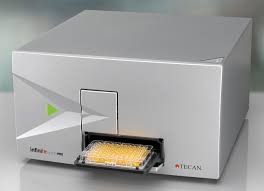 Tecan Plate Reader
Measure Fluorescence/Absorbance at multiple wavelengths.
Limited by the filters we have, but wide bandwidth.
Highly sensitive
BLI
https://www.moleculardevices.com/resources

UNCLE
https://www.unchainedlabs.com/uncle/
Useful links for equipment
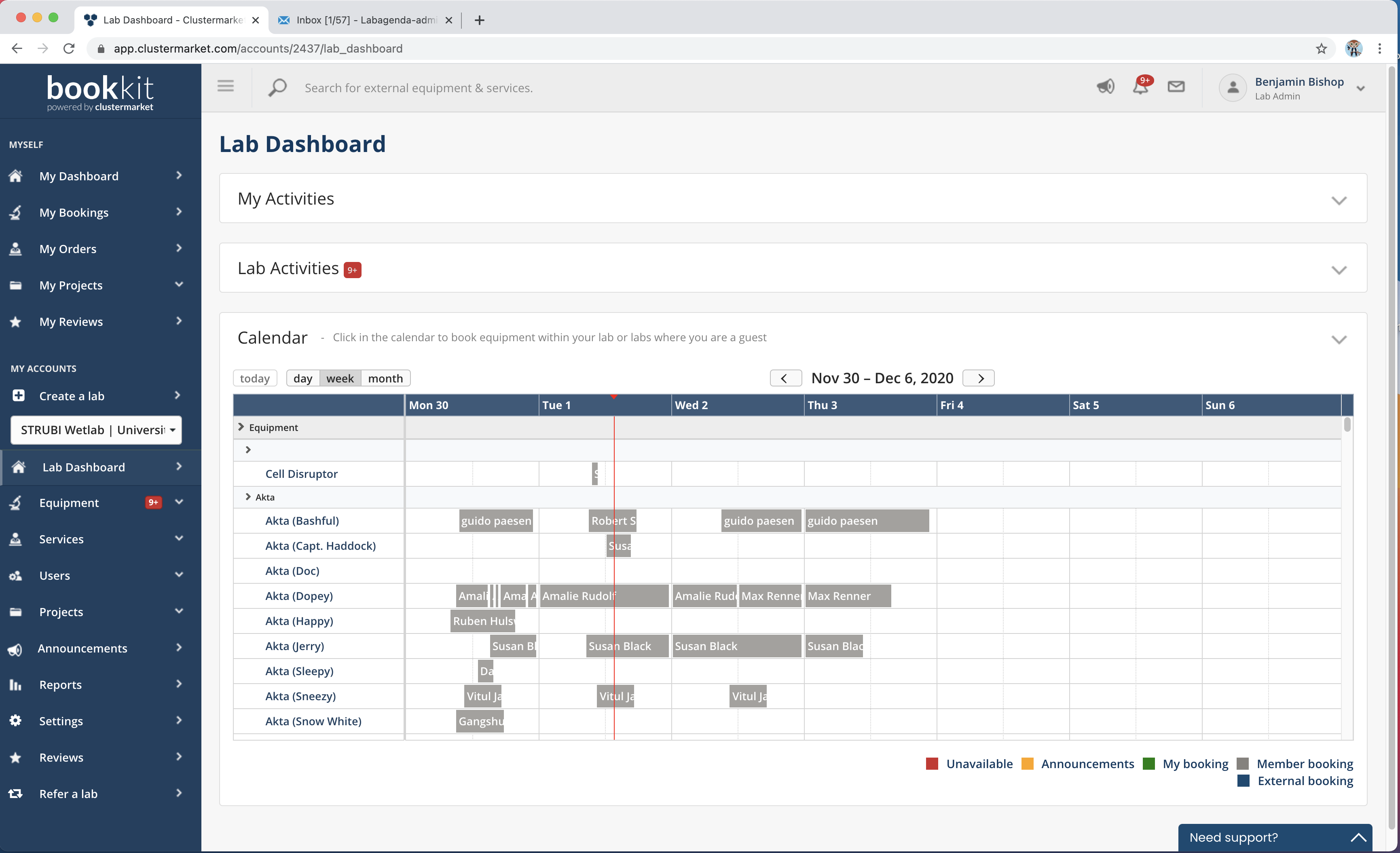 Cost of Annual Service Contracts
Akta Pure systems –Tom and Jerry £4000 each
Older Akta Systems - full service contract £15,287
Beckman Centrifuges £18,000
3 Infors shaking incubators £780
All tissue culture incubators -£100 each
https://www.well.ox.ac.uk/internal/health-safety/new-centre-members
Training links
Anything equipment related:
labagenda-admin@strubi.ox.ac.uk
If things are running low:
mjones@strubi.ox.ac.uk
Other lab issues:
The Council of Elrond
Contacts
For you to do
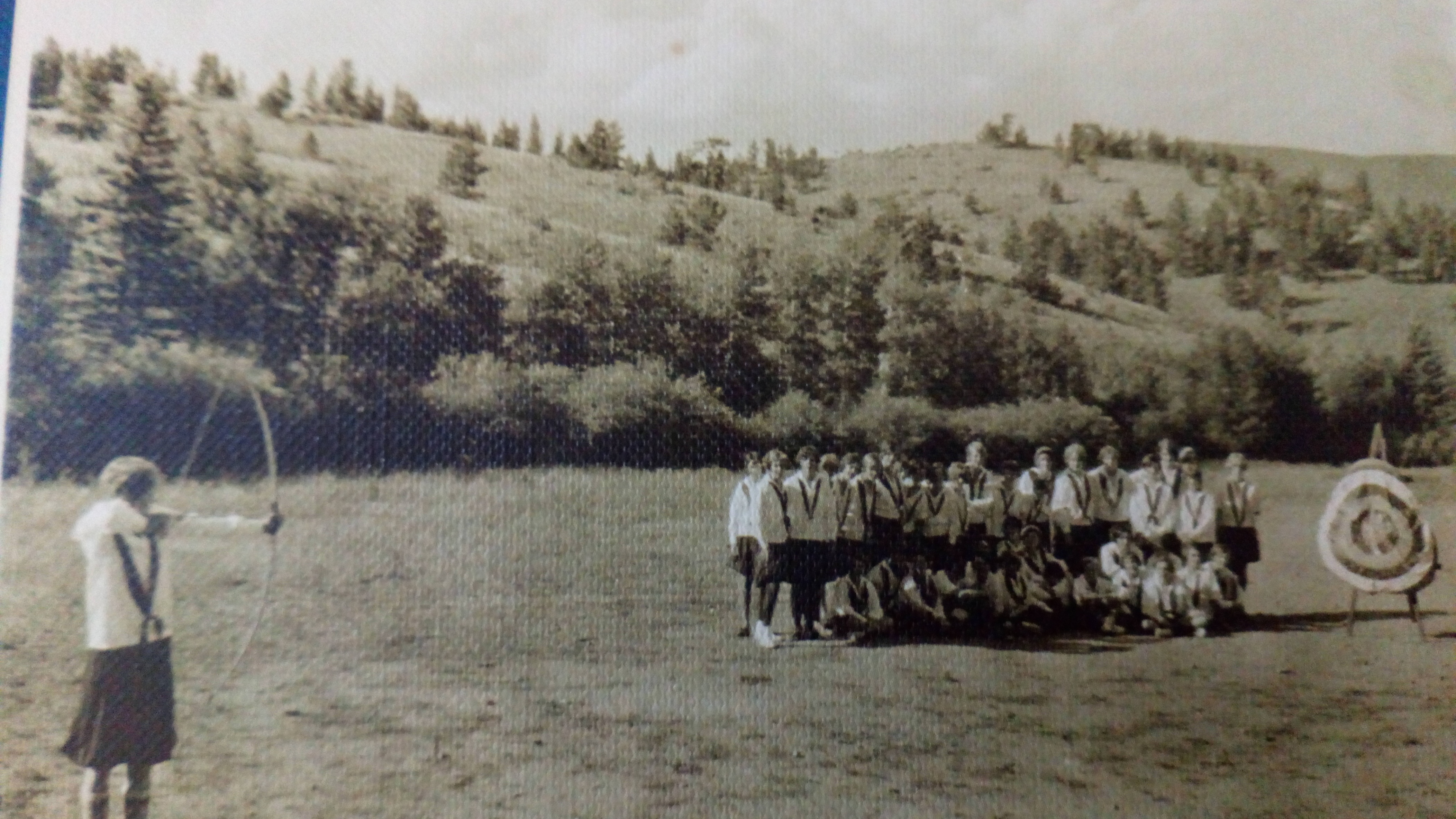 LEAF initiative